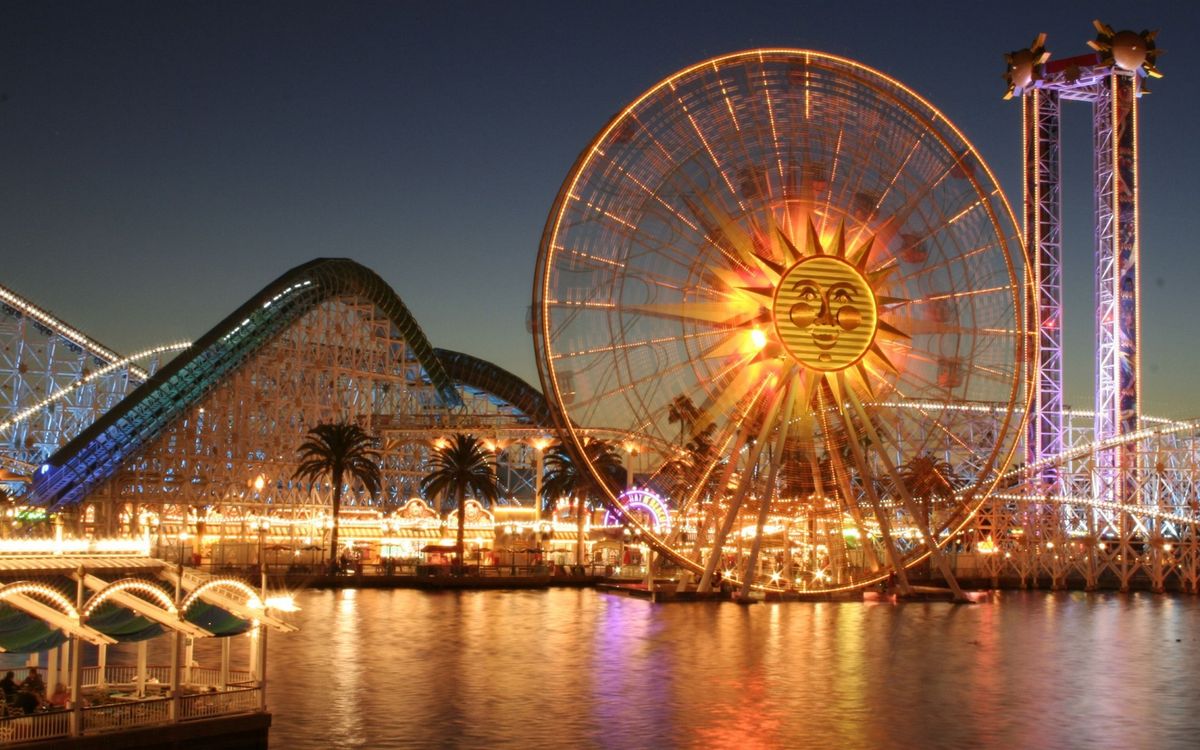 At the fair
Саломатова Наталья Виталиевна
МОУ «СОШ № 24»
Копейского городского округа
Ghost train
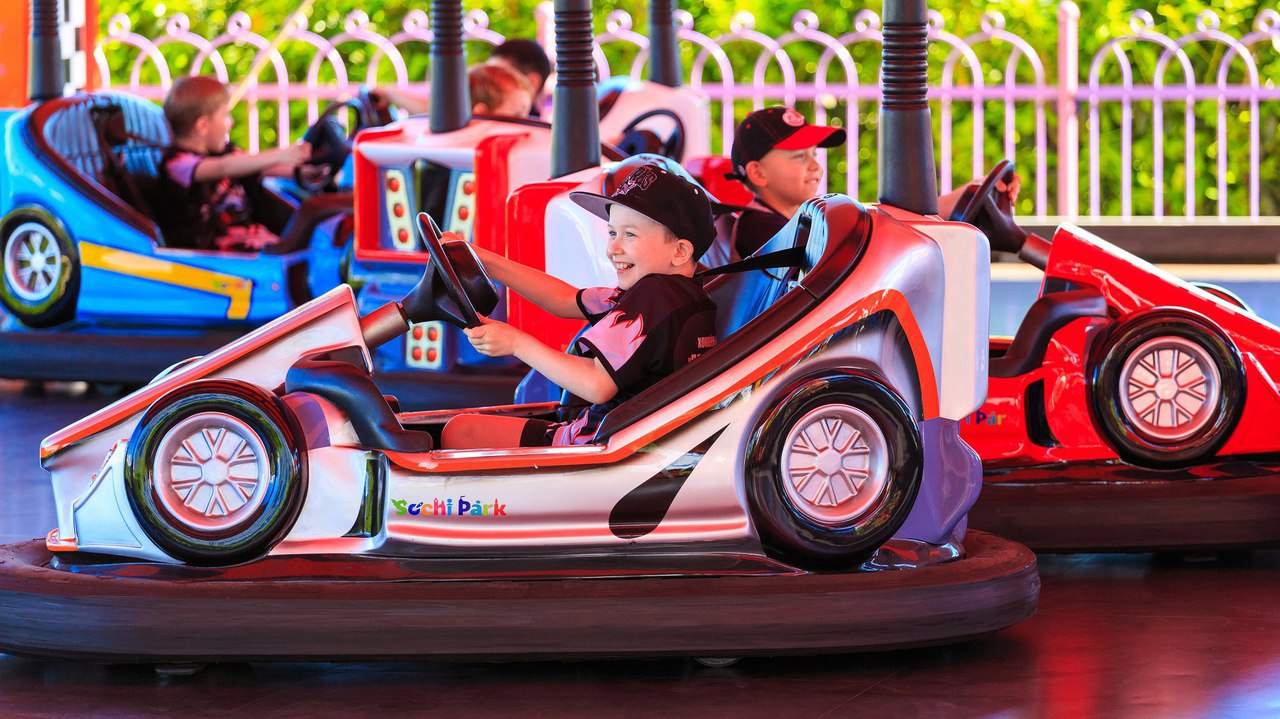 dodgems
Roller coaster
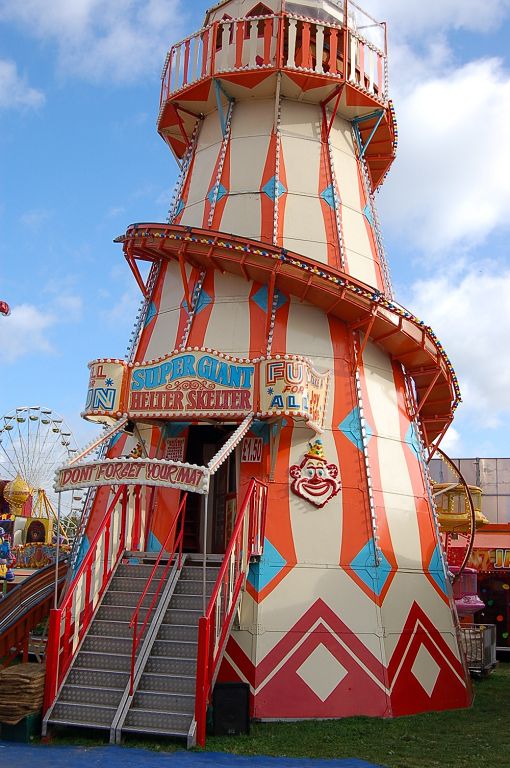 Helter-skelter
Candy floss
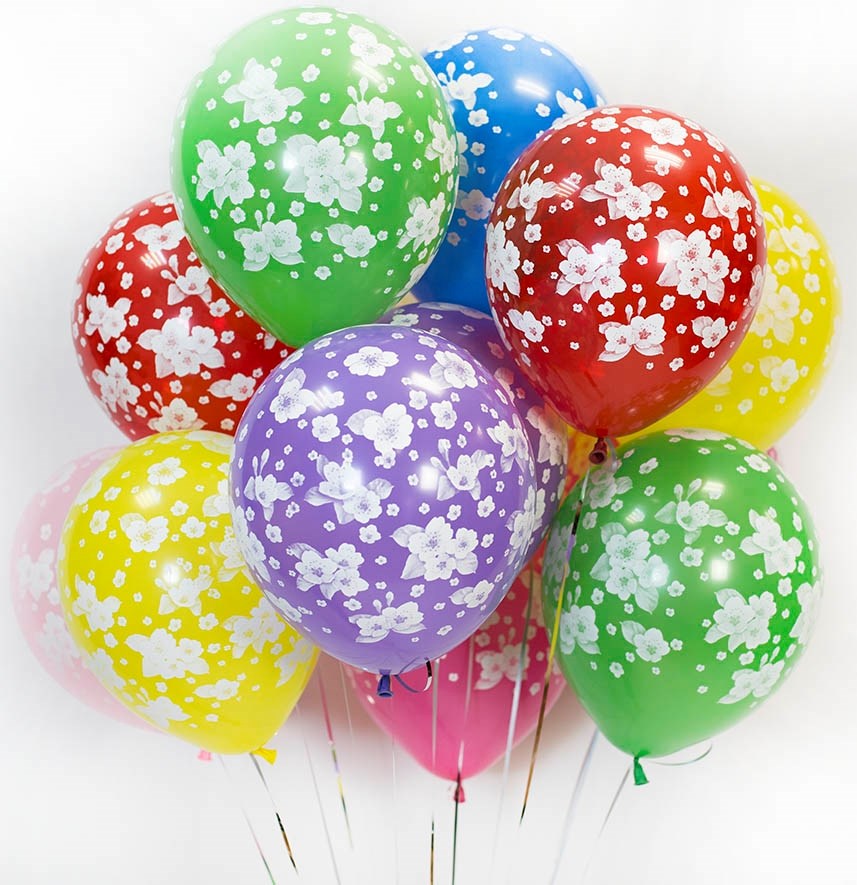 baloons
Make your own sentences
I like…
I don’t like…
It is a …
It’s time to relax)))
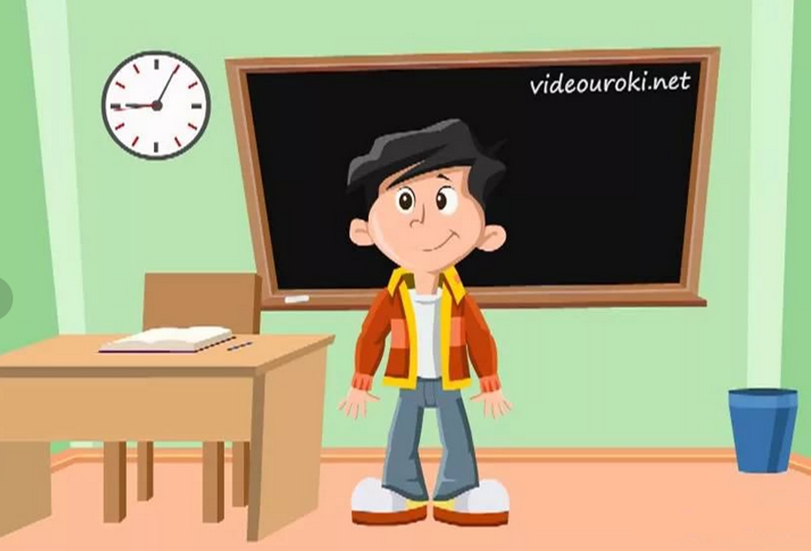 Answer the questions
1. Who wants to go on the dodgems? – 
Ben.
2. Who wants to have some candy floss? –
 Sally.
3. Who wants to go on the ghost train? – 
Mary.
4. Who wants another burger? – 
Eddy.
Let’s play
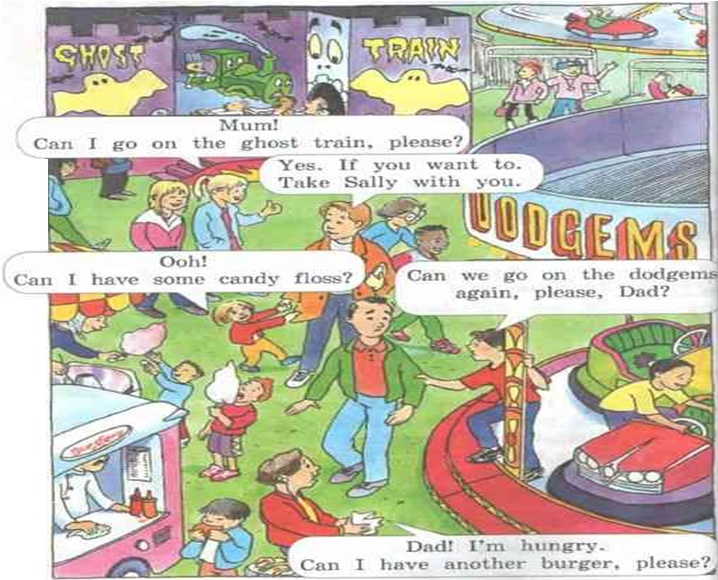 Home task
P. 8 - learn new words

Make a crossword with them
Reflecton
Работа с текстом
Работа со слайдами
Физминутка